محادثة عن: خُطْبَةُ طَارِقِ بْنِ زِيَاد
Dr. Ehab Atta
1
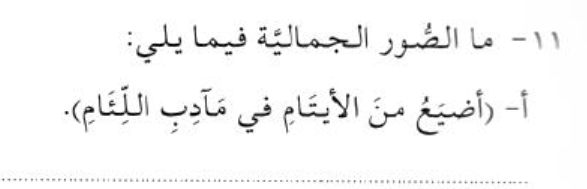 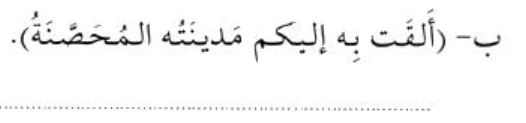 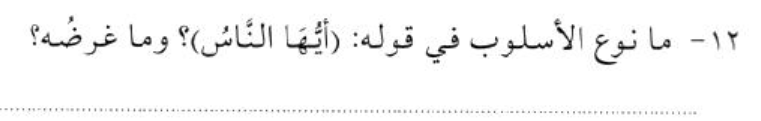 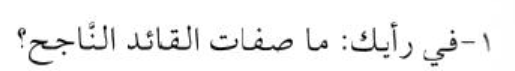 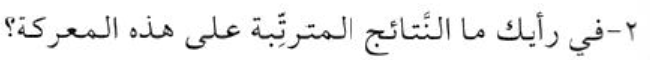 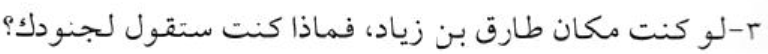 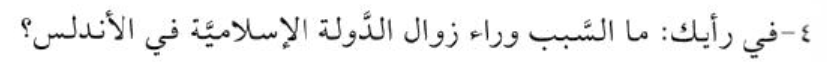 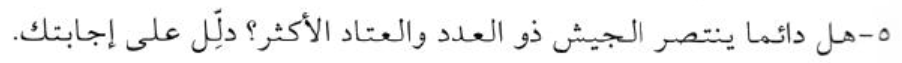 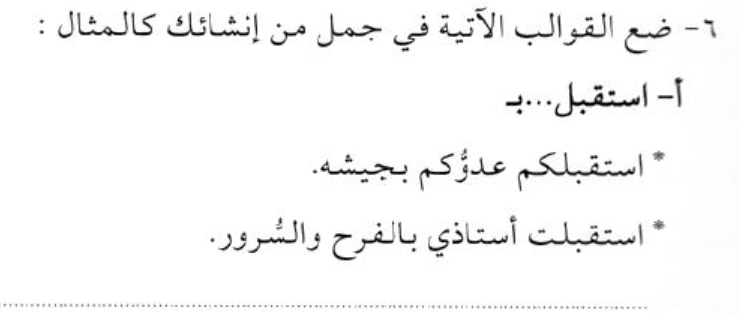 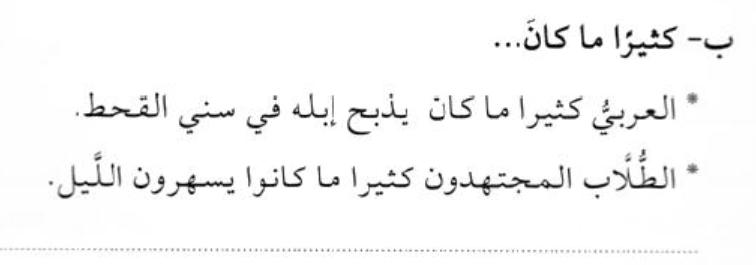 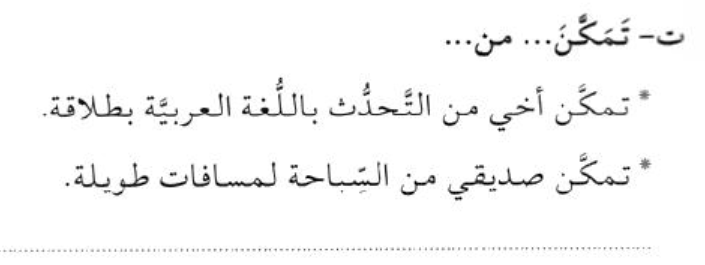 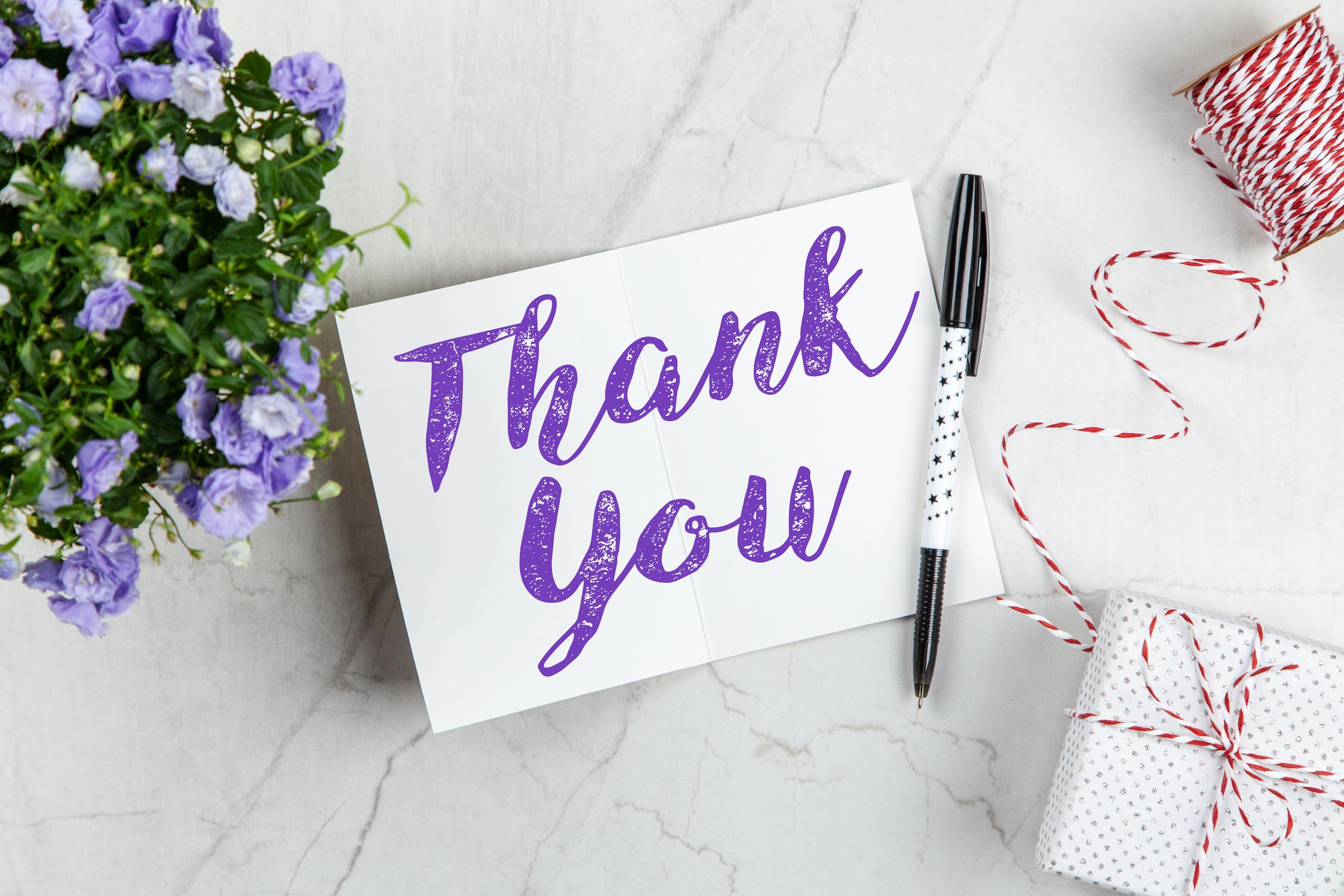 12